Birds in our Townland
By Ruth-Alice
Robin : I see this in my garden almost every day. They are different sizes, some look bigger than others. They sound like this: https://www.british-birdsongs.uk/european-robin/
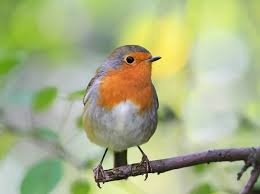 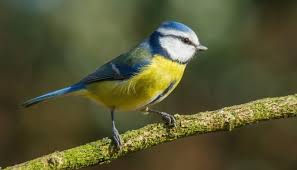 Blue Tit: this hops about, it comes to feeders in Granny’s house, they nest in holes in trees but might nest in a letter box or lampposts. https://www.british-birdsongs.uk/blue-tit/
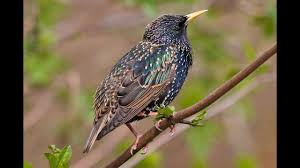 Starling: These make a sound like a bomb falling and like chattering teeth. They sit on telephone wires: https://www.british-birdsongs.uk/common-starling/
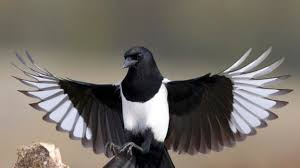 Magpie; they are known for liking shiny stuff, they and are noisy animals they are a bit like crows apart from the whiteness. https://www.british-birdsongs.uk/common-magpie/
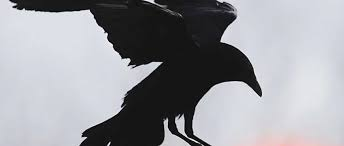 Crow; they are very noisy  birds, and like to snatch food that you put out for them. They are clever birds. They eat dead animals. https://www.british-birdsongs.uk/carrion-crow/
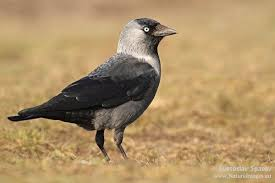 Hooded crow; scares off other smaller birds, and is like crows but has grey like a hood which gives it it’s name. https://www.british-birdsongs.uk/hooded-crow/
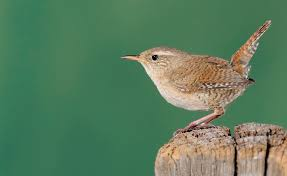 Wren: Has a sticky up tail. People call it Jenny Wren. https://www.british-birdsongs.uk/wren/
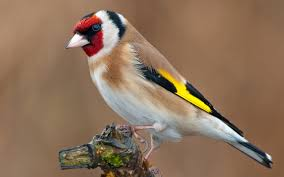 Goldfinch: sounds a bit like a Great Tit but adds a machine gun sound. https://www.british-birdsongs.uk/goldfinch/
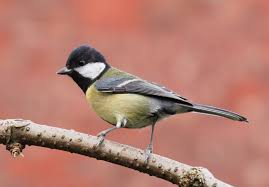 Great Tit: their song sounds like a rusty gate squeaking 3 times. https://www.british-birdsongs.uk/eurasian-great-tit/
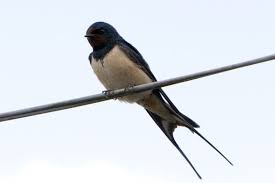 Swallow: they build their nests on the side of houses. https://www.british-birdsongs.uk/barn-swallow/
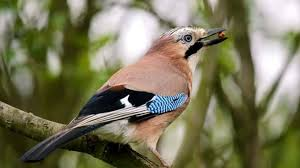 Jay: a member of the crow family. They eat acorns and nuts. https://www.british-birdsongs.uk/jay/
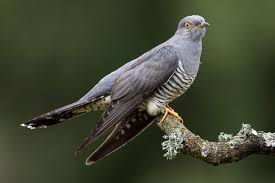 Cuckoo: we heard this on Granda’s farm, but we didn’t see it. It lays its eggs in other bird’s nests. https://www.british-birdsongs.uk/common-cuckoo/
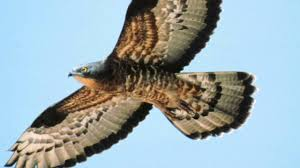 Buzzard: we saw these close to Dromintee school and on the bog road. https://www.british-birdsongs.uk/common-buzzard/
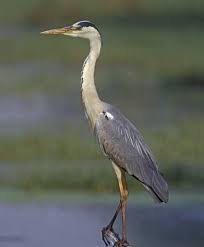 Heron: lives in the river in Forkhill. It ducks its head into the water to catch fish. https://www.british-birdsongs.uk/grey-heron/
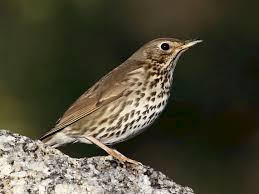 Song Thrush: does lots of different sounds. It eats snails by breaking the shells on rocks. https://www.british-birdsongs.uk/song-thrush/
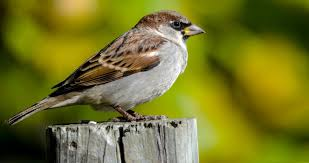 Sparrow: they build nests on houses on the gables, they are scared of crows. https://www.british-birdsongs.uk/house-sparrow/
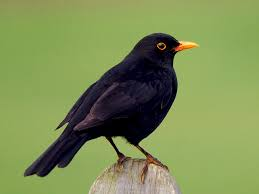 Blackbird: only the boy is black. They eat insects, worms and berries. https://www.british-birdsongs.uk/common-blackbird/
Wood Pigeon: you might mistake  its call for an owl’s call.  Daddy says it reminds him of WWII aeroplanes because of the stripes. https://www.british-birdsongs.uk/common-wood-pigeon/
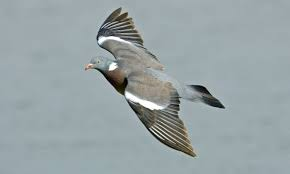 This recording was taken in our local area, see how many birds you can recognise.